Mechanics of Breathing
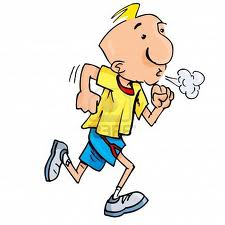 The Respiratory System
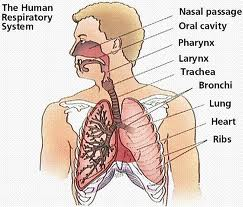 Mechanics of Breathing
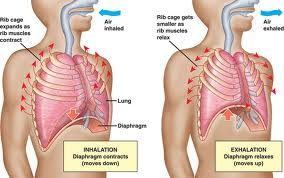 Inspiration-Rest
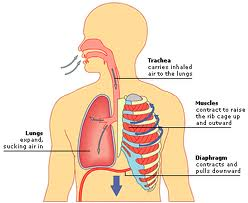 Expiration-Rest
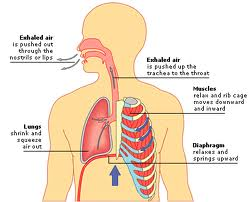 Inspiration- Exercise
Recruit skeletal muscles to increase volume of thoracic cavity 
Sternocleidomastoid 
Scalene 
Pectorals
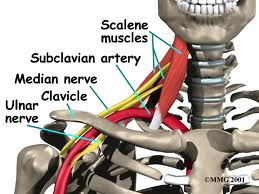 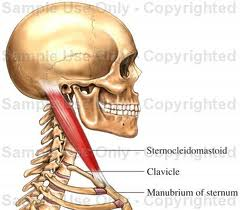 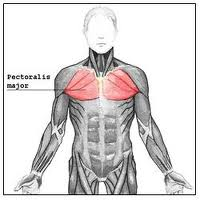 Expiration- Exercise
This now becomes Active 
Recruit muscles to compress the chest faster and with more force.
Internal Intercostals 
Abdominals
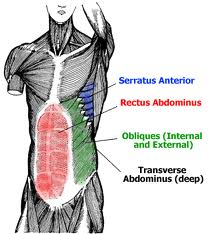 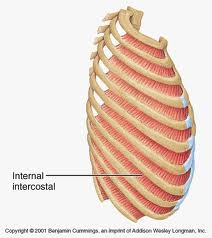 Exam Question
Explain the mechanics of breathing for inspiration.  Explain how this changes during exercise. 

Explain the mechanics of breathing for expiration. Explain how this changes during exercise